Sales use case | Improve customer meetings
Improve close rate
Increase customer retention
Increase revenue per sale
Potential benefits
1. Prepare for a meeting
2. Create a presentation
3. Stay focused during the call
Summarize recent customer communications across emails, chats, and documents with Copilot Studio's connection to your CRM. Then create a customer meeting brief using Copilot for Sales.
Use Copilot to generate a presentation for the meeting using branded templates. Copilot can suggest important topics, customer requests, and organize slides into a logical flow.
Since Copilot is listening in there is no need to take notes and keep track of action items. Stay focused on the call and have a better discussion.
Copilot Studio 
Copilot for Sales
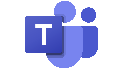 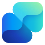 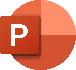 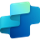 Copilot in PowerPoint
Copilot in Teams
Using higher quality presentations makes it easier to convey a clear message and can reduce the time to close the deal.
Having a better discussion during the call can help to raise and resolve issues quicker, leading to increased customer satisfaction and potentially reduce the time to close the deal.
Rapidly get up to speed to focus on key issues and concerns. Have additional time to identify cross sell opportunities.
6. Send a follow up email
4. Ask Copilot to suggest next steps
5. Summarize the meeting
Have Copilot turn the meeting notes and action items into an email for all participants.
After the meeting is over review the meeting recap for a summary of key points and action items. Update the opportunity details in the CRM system.
During the meeting you can ask Copilot for suggestions on questions to ask or next steps to discuss to keep the conversation on track.
Copilot in Teams
Copilot for Sales
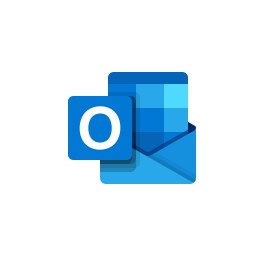 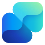 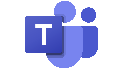 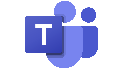 Copilot in Outlook
Copilot in Teams
Avoid listening to meeting recordings and spend that time improving the proposal.
Keep the conversation flowing onto meaningful topics can help to cover the agenda quicker and reduce meeting times.
Document and socialize the action items to keep the sales process moving forward towards a successful close.